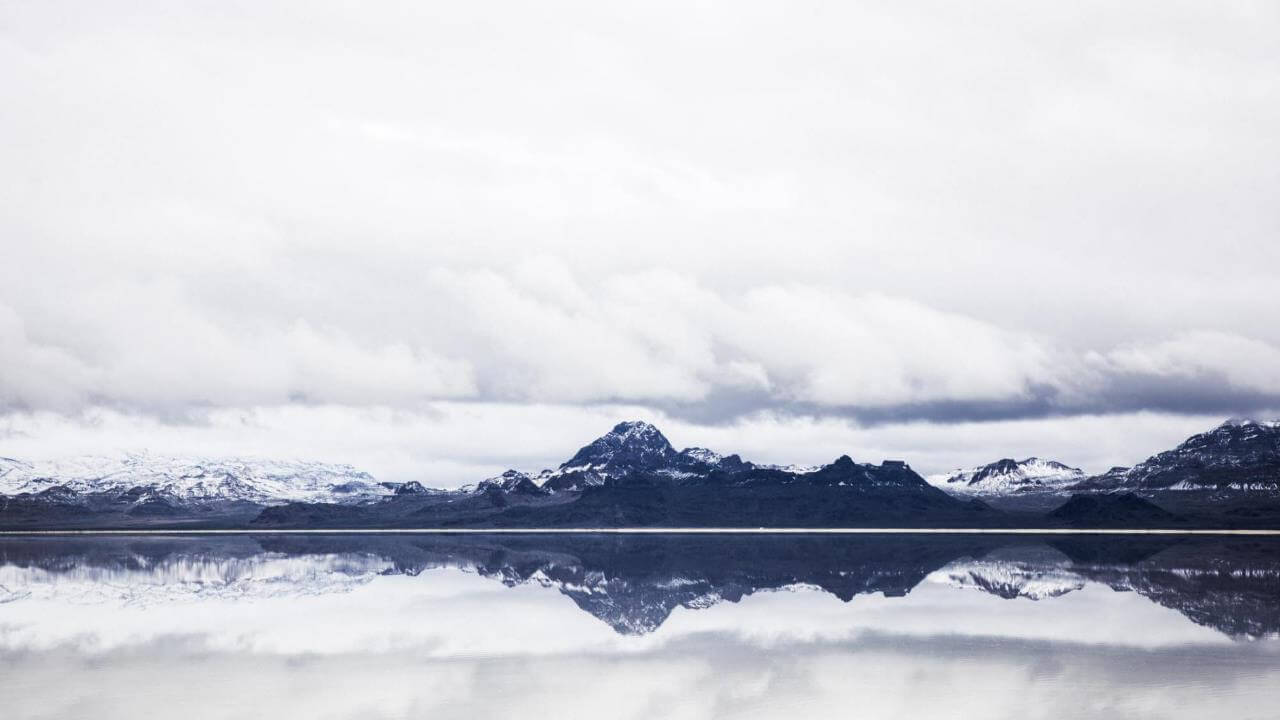 RANPINTANG
极致简约画册模板
Ran pin tang，Focus on PPT optimization and substitution
 template customization, ingenuity production
satisfy your needs
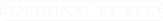 Click here to add your title
01
And I've waited longer for you than I've waited for any woman.
Click here to add your title
02
And I've waited longer for you than I've waited for any woman.
Click here to add your title
03
And I've waited longer for you than I've waited for any woman.
Click here to add your title
04
And I've waited longer for you than I've waited for any woman.
PART ONE
Click here to add your title
I love you more than I've ever loved any woman. And I've waited longer for you than I've waited for any woman.
I love you more than I've ever loved any woman. And I've waited longer for you than I've waited for any woman.I love you more than I've ever loved any woman. And I've waited longer for you than I've waited for any woman.
I love you more than I've ever loved any woman. And I've waited longer for you than I've waited for any woman.

I love you more than I've ever loved any woman. And I've waited longer for you than I've waited for any woman.
DESTINY  FREEDOM
DESTINY  FREEDOM
I love you more than I've ever loved any woman. And I've waited longer for you than I've waited for any woman.

I love you more than I've ever loved any woman. And I've waited longer for you than I've waited for any woman.
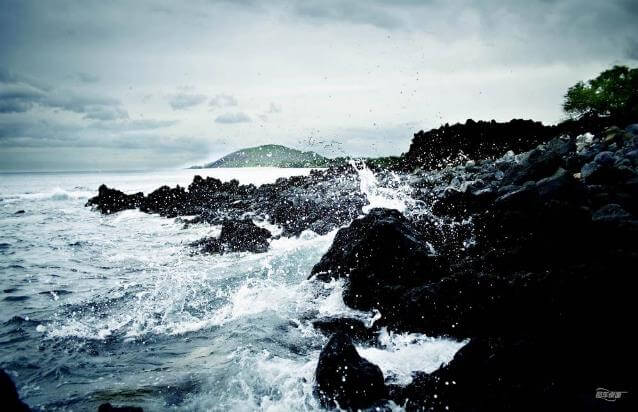 ALL OR NOTHING
NOW OR NEVER
I love you more than I've ever loved any woman. And I've waited longer for you than I've waited for any woman.
I love you more than I've ever loved any woman. And I've waited longer for you than I've waited for any woman.I love you more than I've ever loved any woman. And I've waited longer for you than I've waited for any woman.
ALL OR NOTHING
NOW OR NEVER
I love you more than I've ever loved any woman. And I've waited longer for you than I've waited for any woman.
I love you more than I've ever loved any woman. And I've waited longer for you than I've waited for any woman.I love you more than I've ever loved any woman. And I've waited longer for you than I've waited for any woman.
DESTINY  FREEDOM
I love you more than I've ever loved any woman. And I've waited longer for you than I've waited for any woman.
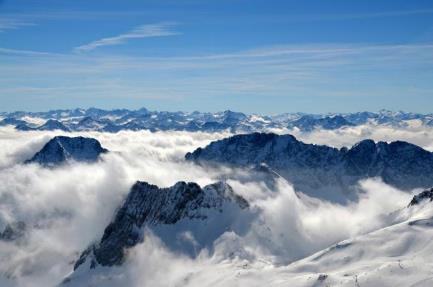 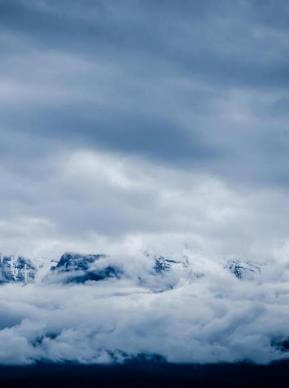 ALL OR
NOTHING
NOW OR
NEVER
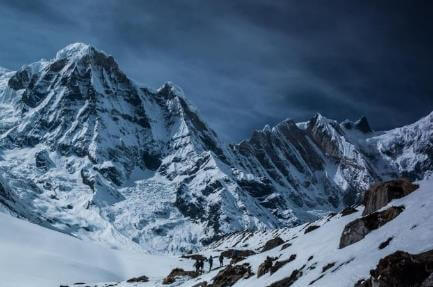 I love you more than I've ever loved any woman. And I've waited longer for you than I've waited for any woman.
I love you more than I've ever loved any woman. And I've waited longer for you than I've waited for any woman.I love you more than I've ever loved any woman. And I've waited longer for you than I've waited for any woman.
PART TWO
Click here to add your title
I love you more than I've ever loved any woman. And I've waited longer for you than I've waited for any woman.
I love you more than I've ever loved any woman. And I've waited longer for you than I've waited for any woman.I love you more than I've ever loved any woman. And I've waited longer for you than I've waited for any woman.
ALL OR NOTHING
NOW OR NEVER
I love you more than I've ever loved any woman. And I've waited longer for you than I've waited for any woman.
I love you more than I've ever loved any woman. And I've waited longer for you than I've waited for any woman.I love you more than I've ever loved any woman. And I've waited longer for you than I've waited for any woman.
I love you more than I've ever loved any woman. And I've waited longer for you than I've waited for any woman.
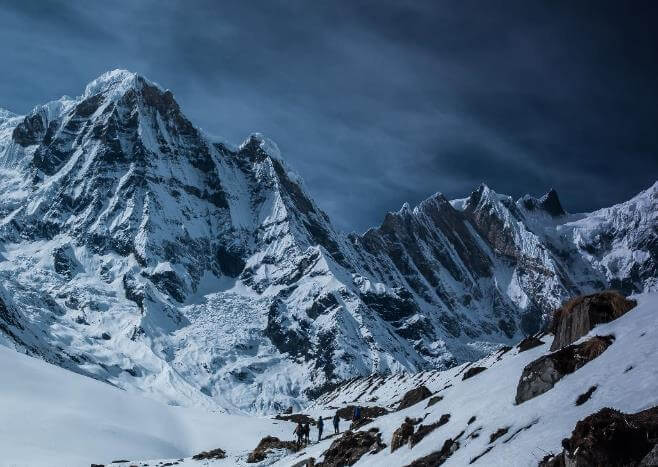 ALL OR NOTHING
NOW OR NEVER
I love you more than I've ever loved any woman. And I've waited longer for you than I've waited for any woman.
I love you more than I've ever loved any woman. And I've waited longer for you than I've waited for any woman.
DESTINY  FREEDOM
I love you more than I've ever loved any woman. And I've waited longer for you than I've waited for any woman.I love you more than I've ever loved any woman. And I've waited longer for you than I've waited for any woman.
DESTINY
DESTINY
DESTINY
DESTINY
DESTINY
And I've waited longer for you than I've waited for any woman.
And I've waited longer for you than I've waited for any woman.
And I've waited longer for you than I've waited for any woman.
And I've waited longer for you than I've waited for any woman.
And I've waited longer for you than I've waited for any woman.
DESTINY  FREEDOM
ALL OR NOTHING
NOW OR NEVER
DESTINY  FREEDOM
I love you more than I've ever loved any woman. And I've waited longer for you than I've waited for any woman.

I love you more than I've ever loved any woman. And I've waited longer for you than I've waited for any woman.I love you more than I've ever loved any woman. And I've waited longer for you than I've waited for any woman.

I love you more than I've ever loved any woman. And I've waited longer for you than I've waited for any woman.
DESTINY  FREEDOM
DESTINY  FREEDOM
I love you more than I've ever loved any woman. And I've waited longer for you than I've waited for any woman.

I love you more than I've ever loved any woman. And I've waited longer for you than I've waited for any woman.I love you more than I've ever loved any woman. And I've waited longer for you than I've waited for any woman.
I love you more than I've ever loved any woman. And I've waited longer for you than I've waited for any woman.

I love you more than I've ever loved any woman. And I've waited longer for you than I've waited for any woman.I love you more than I've ever loved any woman. And I've waited longer for you than I've waited for any woman.
PART THREE
Click here to add your title
I love you more than I've ever loved any woman. And I've waited longer for you than I've waited for any woman.
I love you more than I've ever loved any woman. And I've waited longer for you than I've waited for any woman.I love you more than I've ever loved any woman. And I've waited longer for you than I've waited for any woman.
DESTINY  FREEDOM
I love you more than I've ever loved any woman. And I've waited longer for you than I've waited for any woman.
I love you more than I've ever loved any woman. And I've waited longer for you than I've waited for any woman.I love you more than I've ever loved any woman. And I've waited longer for you than I've waited for any woman.
DESTINY  FREEDOM
I love you more than I've ever loved any woman. And I've waited longer for you than I've waited for any woman.
I love you more than I've ever loved any woman. And I've waited longer for you than I've waited for any woman.I love you more than I've ever loved any woman. And I've waited longer for you than I've waited for any woman.
S
DESTINY  FREEDOM
I love you more than I've ever loved any woman. And I've waited longer for you than I've waited for any woman.

I love you more than I've ever loved any woman. And I've waited longer for you than I've waited for any woman.I love you more than I've ever loved any woman. And I've waited longer for you than I've waited for any woman.
W
DESTINY  FREEDOM
I love you more than I've ever loved any woman. And I've waited longer for you than I've waited for any woman.

I love you more than I've ever loved any woman. And I've waited longer for you than I've waited for any woman.I love you more than I've ever loved any woman. And I've waited longer for you than I've waited for any woman.
O
DESTINY  FREEDOM
I love you more than I've ever loved any woman. And I've waited longer for you than I've waited for any woman.

I love you more than I've ever loved any woman. And I've waited longer for you than I've waited for any woman.I love you more than I've ever loved any woman. And I've waited longer for you than I've waited for any woman.
T
DESTINY  FREEDOM
I love you more than I've ever loved any woman. And I've waited longer for you than I've waited for any woman.

I love you more than I've ever loved any woman. And I've waited longer for you than I've waited for any woman.I love you more than I've ever loved any woman. And I've waited longer for you than I've waited for any woman.
PART FOUR
Click here to add your title
I love you more than I've ever loved any woman. And I've waited longer for you than I've waited for any woman.
I love you more than I've ever loved any woman. And I've waited longer for you than I've waited for any woman.I love you more than I've ever loved any woman. And I've waited longer for you than I've waited for any woman.
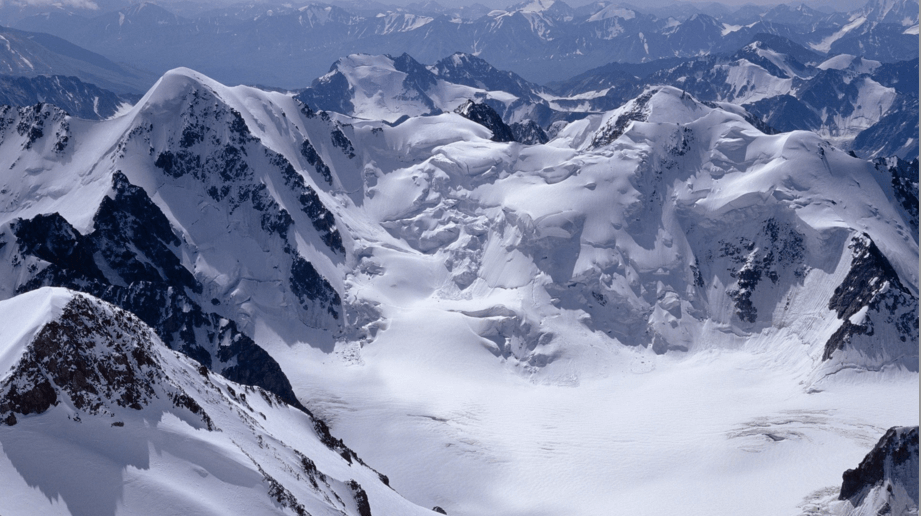 ALL OR NOTHING
NOW OR NEVER
I love you more than I've ever loved any woman. And I've waited longer for you than I've waited for any woman.
I love you more than I've ever loved any woman. And I've waited longer for you than I've waited for any woman.I love you more than I've ever loved any woman. And I've waited longer for you than I've waited for any woman.
I love you more than I've ever loved any woman. And I've waited longer for you than I've waited for any woman.
Click here to add your title
I love you more than I've ever loved any woman. And I've waited longer for you than I've waited for any woman.
DESTINY  FREEDOM
I love you more than I've ever loved any woman. And I've waited longer for you than I've waited for any woman.
I love you more than I've ever loved any woman. And I've waited longer for you than I've waited for any woman.
DESTINY  FREEDOM
I love you more than I've ever loved any woman. And I've waited longer for you than I've waited for any woman.
I love you more than I've ever loved any woman. And I've waited longer for you than I've waited for any woman.I love you more than I've ever loved any woman. And I've waited longer for you than I've waited for any woman.
ALL OR NOTHING
NOW OR NEVER
I love you more than I've ever loved any woman. And I've waited longer for you than I've waited for any woman.

I love you more than I've ever loved any woman. And I've waited longer for you than I've waited for any woman.I love you more than I've ever loved any woman. And I've waited longer for you than I've waited for any woman.

I love you more than I've ever loved any woman. And I've waited longer for you than I've waited for any woman.
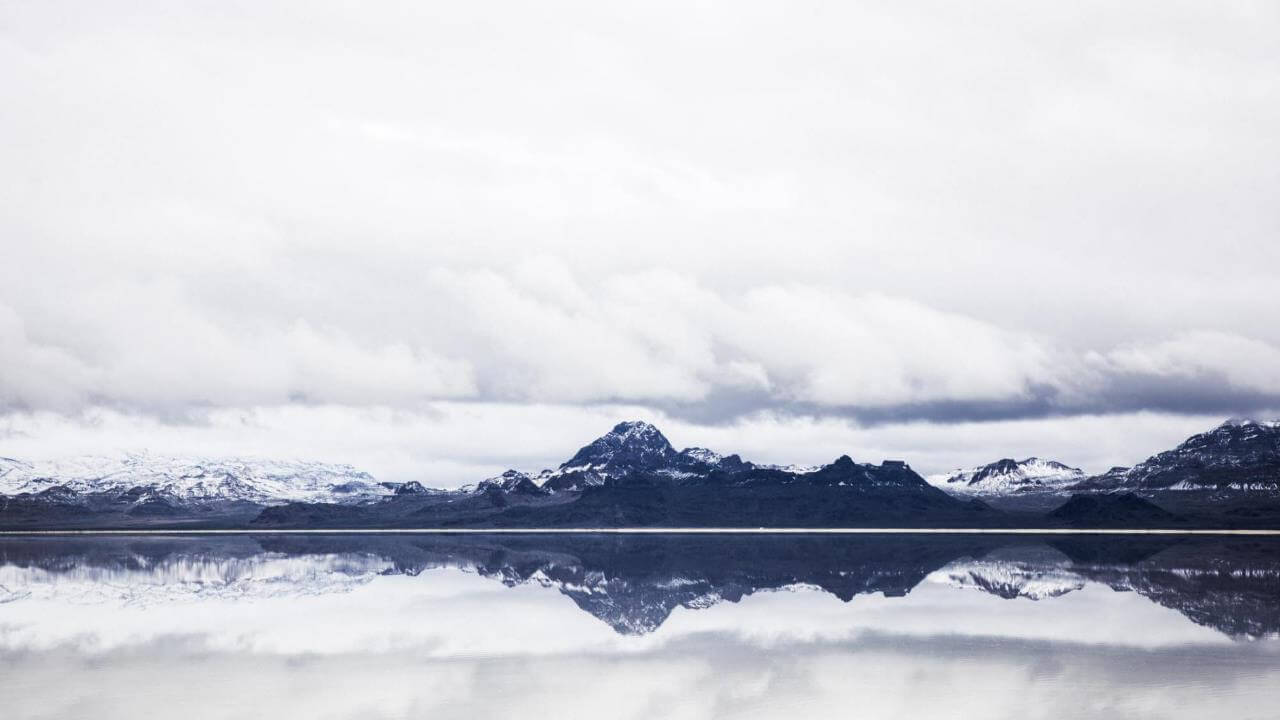 RANPINTANG
甄功夫·造燃品
I love you more than I've ever loved any woman
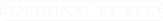